GI SLIDE DECK 2016Selected abstracts on Non-Colorectal Cancer from:
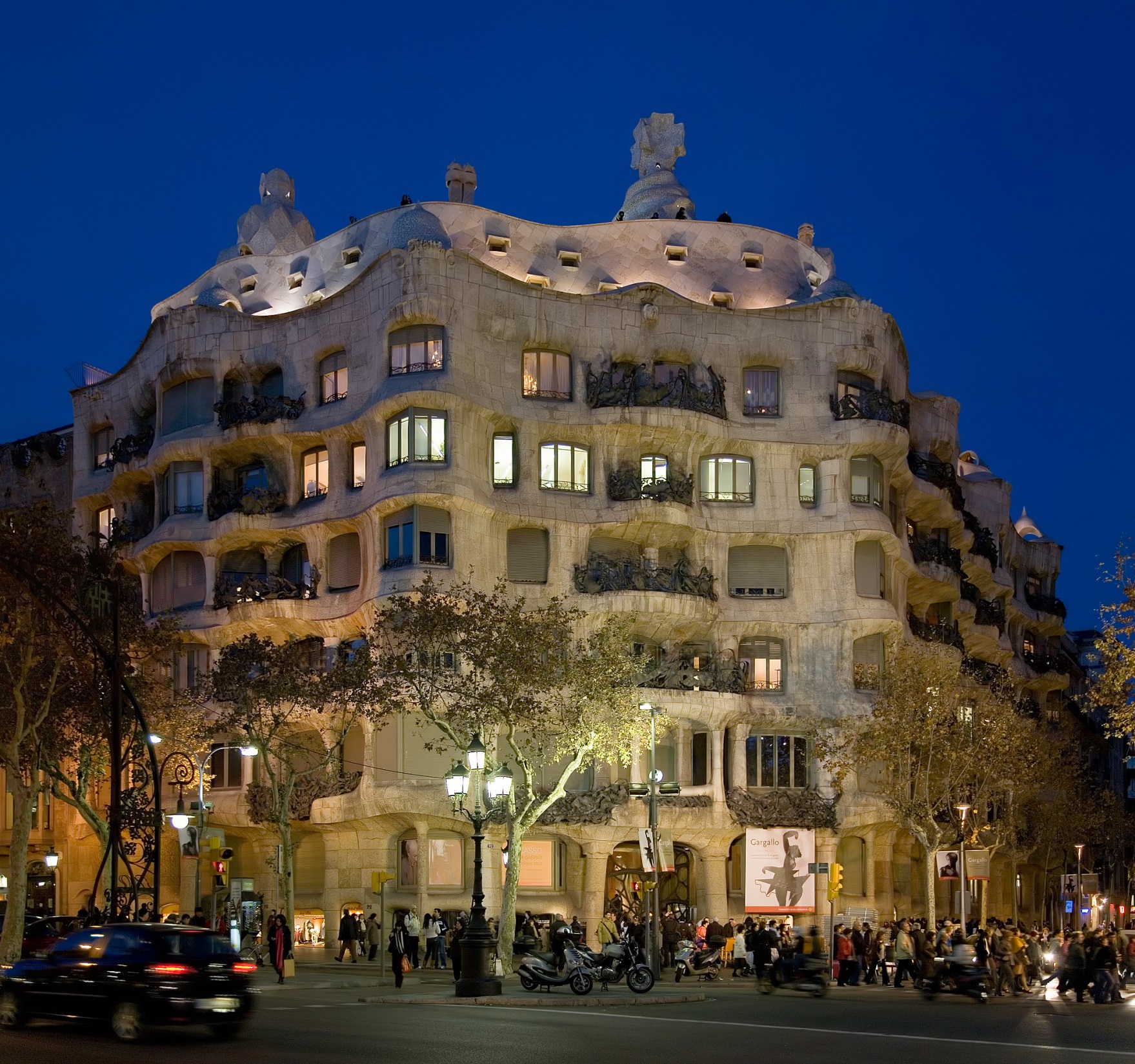 18th World Congress on Gastrointestinal Cancer
29 June–2 July 2016 | Barcelona, Spain
Letter from ESDO
DEAR COLLEAGUES
It is my pleasure to present this ESDO slide set which has been designed to highlight and summarise key findings in digestive cancers from the major congresses in 2016. This slide set specifically focuses on the 18th World Congress on Gastrointestinal Cancer 2016 and is available in English and Japanese.
The area of clinical research in oncology is a challenging and ever changing environment. Within this environment, we all value access to scientific data and research that helps to educate and inspire further advancements in our roles as scientists, clinicians and educators. I hope you find this review of the latest developments in digestive cancers of benefit to you in your practice. If you would like to share your thoughts with us we would welcome your comments. Please send any correspondence to info@esdo.eu.
Finally, we are also very grateful to Lilly Oncology for their financial, administrative and logistical support in the realisation of this activity.
Yours sincerely, 
Eric Van CutsemWolff SchmiegelPhillippe RougierThomas Seufferlein
(ESDO Governing Board)
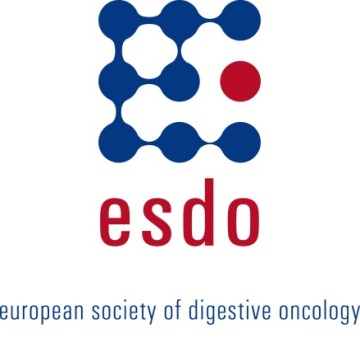 ESDO Medical Oncology Slide Deck Editors 2016
COLORECTAL CANCERS
Prof Eric Van Cutsem	Digestive Oncology, University Hospitals, Leuven, Belgium
Prof Wolff Schmiegel 	Department of Medicine, Ruhr University, Bochum, Germany
Prof Thomas Gruenberger	Department of Surgery I, Rudolf Foundation Clinic, Vienna, Austria
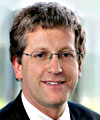 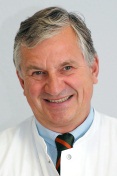 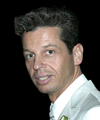 PANCREATIC CANCER AND HEPATOBILIARY TUMOURS
Prof Jean-Luc Van Laethem	Digestive Oncology, Erasme University Hospital, Brussels, Belgium
Prof Thomas Seufferlein	Clinic of Internal Medicine I, University of Ulm, Ulm, Germany
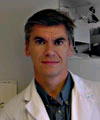 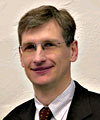 GASTRO-OESOPHAGEAL AND NEUROENDOCRINE TUMOURS 
Emeritus Prof Philippe Rougier	University Hospital of Nantes, Nantes, France
Prof Côme Lepage	University Hospital & INSERM, Dijon, France
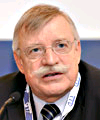 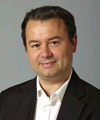 BIOMARKERS
Prof Eric Van Cutsem	Digestive Oncology, University Hospitals, Leuven, Belgium
Prof Thomas Seufferlein	Clinic of Internal Medicine I, University of Ulm, Ulm, Germany
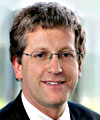 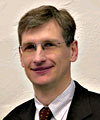 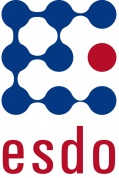 Glossary
1L	first line
5FU	5-fluorouracil
AE	adverse event
BCLC	Barcelona Clinic Liver Cancer
BID	twice daily
BSC	best supportive care
CA-19.9	carbohydrate antigen-19.9 
Cap-RT	capecitabine + radiotherapy
CgA	Chromogranin A
CI	confidence interval
CR	complete response
CRT	chemoradiotherapy
CT	chemotherapy
D	day
DCR	disease control rate
ECC	epirubicin, cisplatin, capecitabine
ECOG	Eastern Cooperative Oncology Group
EGFR	endothelial growth factor receptor
EOC	epirubicin, oxaliplatin, capecitabine
EORTC-QLQC30	European Organization for Research and Treatment 	of Cancer core quality of life questionnaire 
EOX	epirubicin, oxaliplatin, capecitabine
FOLFOX	leucovorin, fluorouracil, oxaliplatin
GC	gastric cancer
GEJ	gastroesophageal junction
GemCap	gemcitabine, capecitabine
Gem-RT	gemcitabine + radiotherapy
GI	gastrointestinal
HCC	hepatocellular carcinoma
HER2	human epidermal growth factor receptor 2
HR	hazard ratio
IHC	immunohistochemistry
ISH	in situ hybridisation
KPS	Karnofsky performance status
LAR	long-acting release
LLOQ	lower limit of quantitation
Lu	lutetium
LV	leucovorin
LV5FU2-CDDP	leucovorin, 5-fluorouracil, cisplatin
MDT	multidisciplinary team
MSEC	metastatic squamous-cell oesophageal cancer
nal-IRI	nanoliposomal irinotecan
(P)NET	(pancreatic) neuroendocrine tumour
NGS	next generation sequencing
NR	not reached
OR	odds ratio
ORR	overall response rate
(m)OS	(median) overall survival
PD	progressive disease
PDAC	pancreatic ductal adenocarcinoma
PD-L1	programmed death-ligand 1
(m)PFS	(median) progression-free survival
PR	partial response 
PS	performance status
q(2/3/4/6/8)w 	every (2/3/4/6/8) weeks
QD	once daily
QoL	quality of life
R	randomised
RECIST	Response Evaluation Criteria In Solid Tumors
RR	response rate
RT	radiotherapy
SAE	serious adverse event
SRC	signet ring cell
SSA	somatostatin analogue
TTP	time to progression
VEGF	vascular endothelial growth factor
W	week
WHO	World Health Organization
Contents
Cancers of the oesophagus and stomach	6  
Cancers of the pancreas, small bowel and hepatobiliary tract 	28
Pancreatic cancer	29
Hepatocellular carcinoma	42
Neuroendocrine tumour	47
General 	55
Note: To jump to a section, right click on the number and ‘Open Hyperlink’
Cancers of the oesophagus and stomach
LBA-002: A multicenter randomized phase III trial of neo-adjuvant chemotherapy followed by surgery and chemotherapy or by surgery and chemoradiotherapy in resectable gastric cancer: First results from the CRITICS study – Verheij M, et al
Study objective
To examine the effect of optimal local and systemic therapy on survival in patients with resectable GC
3x CT* q3w
(n=393)
3x CT* q3w
(n=238)
Surgery†
Key patient inclusion criteria
Stage Ib–IVa resectable GC or GEJ 
No distant metastases
WHO PS ≤1
Age ≥18 years
(n=788)
Stratification
Centre
Histological type
Tumour localisation
R
1:1
3x CT* q3w
(n=395)
CRT (45 Gy in 25 fractions + CT‡)
(n=248)
Surgery†
PRIMARY ENDPOINT
OS
SECONDARY ENDPOINTS
PFS
Safety, QoL
*ECC (epirubicin 50 mg/m2 D1; cisplatin 60 mg/m2 D1; capecitabine 1000 mg/m2 BID D1–14) or EOC (epirubicin 50 mg/m2 D1, oxaliplatin 130 mg/m2 D1, capecitabine 625 mg/m2 BID D1–21); †Total/partial gastrectomy and en bloc N1 + N2 lymph nodes; ‡cisplatin 20 mg/m2 qw, capecitabine 575 mg/m2 BID.
Verheij et al. Ann Oncol 2016; 27 (suppl 2): abstr LBA-02
LBA-002: A multicenter randomized phase III trial of neo-adjuvant chemotherapy followed by surgery and chemotherapy or by surgery and chemoradiotherapy in resectable gastric cancer: First results from the CRITICS study – Verheij M, et al
Key results
OS
1.0
0.8
0.6
CT
OS probability
0.4
CRT
*p=0.99
0.2
395
393
294
290
211
197
137
134
96
102
62
61
CRT
CT
0
0
1
2
3
4
5
Time, years
*Log-rank test.
Verheij et al. Ann Oncol 2016; 27 (suppl 2): abstr LBA-02
LBA-002: A multicenter randomized phase III trial of neo-adjuvant chemotherapy followed by surgery and chemotherapy or by surgery and chemoradiotherapy in resectable gastric cancer: First results from the CRITICS study – Verheij M, et al
Key results (cont.)
PFS
*p=0.99
1.0
0.8
0.6
CT
PFS probability
0.4
CRT
0.2
395
393
270
258
186
173
123
118
90
90
60
55
CRT
CT
0
0
1
2
3
4
5
*Log-rank test.
Verheij et al. Ann Oncol 2016; 27 (suppl 2): abstr LBA-02
Time, years
LBA-002: A multicenter randomized phase III trial of neo-adjuvant chemotherapy followed by surgery and chemotherapy or by surgery and chemoradiotherapy in resectable gastric cancer: First results from the CRITICS study – Verheij M, et al
Key results (cont.)







Any surgery-related complications: 145 (22%) patients; in-hospital deaths: 15 (2%)
Conclusions
No difference in OS was observed with CT vs CRT in patients with resectable GC 
The 5-year OS and mOS were comparable with other studies in Western countries
Ongoing analyses may detect subgroups that specifically benefit from treatment, but the current data do not clearly identify any preferred adjuvant strategy
As <50% of patients could complete full treatment, more emphasis on pre-operative strategies should be considered
Verheij et al. Ann Oncol 2016; 27 (suppl 2): abstr LBA-02
*p<0.001.
LBA-04: The E-DIS study, a randomized discontinuation trial of first-line chemotherapy (CT) in patients with metastatic squamous-cell esophageal cancer (MSEC): efficacy and quality of life results – Adenis A, et al
Study objective 
To assess the benefit of 1L chemotherapy in MSEC patients free from progression after 6 weeks of chemotherapy
Continuation arm CT* continuation + BSC
(n=31)
PD
Key patient inclusion criteria
MSEC 
ECOG PS ≤2
(n=67)
R
1:1
Discontinuation arm CT discontinuation + BSC (n=33)
PD
PRIMARY ENDPOINT
9-month survival rate
SECONDARY ENDPOINTS
OS, PFS, QoL
*LV5FU2-CDDP q2w (n=7), FOLFOX (n=24).
Note: Based on data from abstract only
Adenis et al. Ann Oncol 2016; 27 (suppl 2): abstr LBA-04
LBA-04: The E-DIS study, a randomized discontinuation trial of first-line chemotherapy (CT) in patients with metastatic squamous-cell esophageal cancer (MSEC): efficacy and quality of life results – Adenis A, et al
Key results












Conclusion
Both continuation and discontinuation of 1L chemotherapy were observed to be adequate for patients with MSEC
*Assessed with EORTC-QLCC30.
Note: Based on data from abstract only
Adenis et al. Ann Oncol 2016; 27 (suppl 2): abstr LBA-04
LBA-06: IMAB362: A novel immunotherapeutic antibody targeting the tight-junction protein component CLAUDIN18.2 in gastric cancer – Al-Batran SE, et al
Study objective 
To evaluate the efficacy and safety of 1L IMAB362 + EOX compared with EOX alone in patients with advanced/recurrent gastric and GEJ cancer and CLDN18.2 expression
Key patient inclusion criteria
Advanced/recurrent gastric and GEJ cancer
CLDN18.2 expression of ≥2+ in ≥40% tumour cells by IHC
No prior chemotherapy
ECOG PS 0–1 
Not eligible for trastuzumab
(n=246)
IMAB362 loading dose 800 mg/m2, then 600 mg/m2 D1, q3w + EOX* (n=77)
PD
Stratification
CLDN18.2 positivity, measurability of disease
R
1:1
EOX* (n=84)
PD
Exploratory arm: IMAB362 1000 mg/m2 + EOX* q3w (data not presented here) (n=85)
PRIMARY ENDPOINT
PFS
SECONDARY ENDPOINTS
OS, safety
*Epirubicin 50 mg/m2 + oxaliplatin 130 mg/m2 D1 + capecitabine 625 mg/m2 BID, D1–21; QD22).
Al-Batran et al. Ann Oncol 2016; 27(suppl 2): abstr LBA-06
LBA-06: IMAB362: A novel immunotherapeutic antibody targeting the tight-junction protein component CLAUDIN18.2 in gastric cancer – Al-Batran SE, et al
Key results
*≥2+ intensity in ≥70% tumour cells.
Al-Batran et al. Ann Oncol 2016; 27(suppl 2): abstr LBA-06
[Speaker Notes: Demographics
Median age, 58 yrs
Male 64%
Gastric, 80%
GEJ, 16%
Esophageal, 4%]
LBA-06: IMAB362: A novel immunotherapeutic antibody targeting the tight-junction protein component CLAUDIN18.2 in gastric cancer – Al-Batran SE, et al
Key results (cont.)
OS subgroup analysis
Subgroup
Overall
CLDN18.22+3+
Tumor typeDiffuseIntestinalMixedUnknown
Measurable diseaseMeasurableNon-measurable
Tumor locationEsophagusGastroesophageal junctionStomach
Previous gastrectomyNoYes
Before start of arm 3After start of arm 3Before start of arm 3
Stained cells<70≥70
Hazard ratio (95% CI)
0.51 (0.36, 0.73)
0.40 (0.22, 0.75)0.56 (0.36, 0.88)
0.40 (0.23, 0.70)0.67 (0.36, 1.23)0.49 (0.17, 1.37)0.75 (0.24, 2.35)
0.51 (0.35, 0.76)0.48 (0.19, 1.22)
0.25 (0.03, 2.37)0.68 (0.29, 1.59)0.51 (0.34, 0.76)
0.40 (0.26, 0.62)0.84 (0.43, 1.65)
0.37 (0.14, 0.97)0.54 (0.36, 0.79)
0.75 (0.40, 1.43)0.44 (0.29, 0.68)
Al-Batran et al. Ann Oncol 2016; 27(suppl 2): abstr LBA-06
0.03
0.17
1.00
5.75
33.12
LBA-06: IMAB362: A novel immunotherapeutic antibody targeting the tight-junction protein component CLAUDIN18.2 in gastric cancer – Al-Batran SE, et al
Key results (cont.)
Grade 3/4 events were not significantly increased by IMAB362











Conclusion
IMAB362 + EOX significantly improved mPFS and mOS compared with EOX alone, and was well tolerated
Vomiting
80
EOX
EOX + IMAB362
(800/600 mg/kg)
60
EOX + IMAB362(1000 mg/kg)
% patients
40
20
0
Vomitingoverall
Grade 1
Grade 2
Grade 3
Al-Batran et al. Ann Oncol 2016; 27(suppl 2): abstr LBA-06
O-005: Comparative molecular analyses of esophageal adenocarcinoma, esophageal squamous cell carcinoma, and gastric adenocarcinoma, and impact of molecular profile on outcome – Salem M, et al
Study objective 
To compare the molecular characteristics of oesophageal adenocarcinoma, oesophageal squamous cell carcinoma and gastric adenocarcinoma

Study design
Between 2009 and 2015, 1892 gastroesophageal tumours were examined by Caris Life Sciences including IHC (protein expression), ISH (gene amplification) and NGS sequencing 
Only tumours with clear oesophageal or gastric origins were included 
Chi-square test was used to determine the differences between histological subtypes, and the Kaplan-Meier methodology was used to estimate survival
Salem et al. Ann Oncol 2016; 27 (suppl 2): abstr O-005
O-005: Comparative molecular analyses of esophageal adenocarcinoma, esophageal squamous cell carcinoma, and gastric adenocarcinoma, and impact of molecular profile on outcome – Salem M, et al
Key results
Both oesophageal squamous cell adenocarcinomas (71% vs. 29%) and oesophageal adenocarcinomas (86% vs. 14%) were more prevalent in males then females (p<0.0001), respectively
Salem et al. Ann Oncol 2016; 27 (suppl 2): abstr O-005
O-005: Comparative molecular analyses of esophageal adenocarcinoma, esophageal squamous cell carcinoma, and gastric adenocarcinoma, and impact of molecular profile on outcome – Salem M, et al
Key results (cont.)
*
Proportion, %
*
*
*
*
*
*
*
*
*
*
*
*
*
*
*
*p<0.05.
Salem et al. Ann Oncol 2016; 27 (suppl 2): abstr O-005
O-005: Comparative molecular analyses of esophageal adenocarcinoma, esophageal squamous cell carcinoma, and gastric adenocarcinoma, and impact of molecular profile on outcome – Salem M, et al
Key results (cont.) 
TP53 is the most mutated gene in all three cancer types (70% in both oesophageal squamous and oesophageal adenocarcinomas and 46% in gastric adenocarcinoma)
KRAS mutation occurred more frequently in oesophageal (p=0.01) and gastric adenocarcinomas (p=0.03) than oesophageal squamous cell adenocarcinoma, where it was completely absent 
APC occurred more frequently in oesophageal adenocarcinoma (p=0.04) and was completely absent in oesophageal squamous cell adenocarcinoma

Conclusions
This molecular comparison of gastroesophageal tumours demonstrated that the tumour profile of oesophageal adenocarcinomas is similar to that of gastric adenocarcinomas, but differs from that of oesophageal squamous cell carcinoma, which suggests that treatment of gastroesophageal tumours should be based on its histological subtype rather than anatomical site
Low frequency mutations in several druggable genes may have potential therapeutic value including HER2, PD-L1, BRCA1/2, PIK3CA, PTEN, FGFR2
Salem et al. Ann Oncol 2016; 27 (suppl 2): abstr O-005
O-006: Survival impact of histology for resectable gastric cancer: A multicenter U.S. observation study – Greenleaf E, et al
Study objective 
To assess compare the impact of gastric cancer histologies on survival in a large sample of patients with resectable gastric cancer in the US

Study design
Patients with stages 0–III gastric cancer who underwent definitive surgical resection between 2003 and 2012 were identified from the ACS National Cancer Database
Treatment groups were stratified based on commonly presented histology, including intestinal type, diffuse type, signet ring cell (SRC), mucinous and mixed cell type
Based on tumour aggressiveness, histology cohorts were combined to form two distinct cohorts – intestinal/mucinous and diffuse/SRC
Propensity score matching was performed to determine mortality rates after matching for demographic, surgery-related and tumour-related variables
Note: Based on data from abstract only
Greenleaf et al. Ann Oncol 2016; 27 (suppl 2): abstr O-006
O-006: Survival impact of histology for resectable gastric cancer: A multicenter U.S. observation study – Greenleaf E, et al
Key results
Of 8367 patients with resectable cancer, 2328 (27.8%) had intestinal type, 916 (10.9%) had diffuse type, 654 (7.8%) had mucinous, 4008 (47.9%) had SRC and 461 (5.6%) had mixed cell type
Note: Based on data from abstract only
Greenleaf et al. Ann Oncol 2016; 27 (suppl 2): abstr O-006
O-006: Survival impact of histology for resectable gastric cancer: A multicenter U.S. observation study – Greenleaf E, et al
Conclusions
Patients with gastric tumours with diffuse type and SRC histologies have worse survival than those with intestinal type and mucinous tumours, regardless of other prognostic factors and therapeutic intervention
Further research is required to determine whether a different or more aggressive treatment strategy should be employed for these patients
Note: Based on data from abstract only
Greenleaf et al. Ann Oncol 2016; 27 (suppl 2): abstr O-006
O-007: Biomarker analyses of second-line Ramucirumab in patients with advanced gastric cancer from RAINBOW, a global, randomized, double-blind, phase 3 study – Van Cutsem E, et al
Study objective
To evaluate the predictive and prognostic value of plasma markers in patients with advanced GC








Subanalysis of the RAINBOW trial:
VEGF markers and cytokines were assessed
Patient data were divided into low- and high-marker subgroups, using:
The lower limit of quantitation as the cut-off point for those markers with >20% of samples below the limit of quantitation
The median marker level as the cut-off point
Ramucirumab 8 mg/kg D1,15 + Paclitaxel 80 mg/m2 D1,8,15 (n=330)
PD
Key patient inclusion criteria
Patients with advanced GC (RAINBOW trial)
(n=665)
R
1:1
Placebo D1,15 + Paclitaxel 80 mg/m2 D1,8,15 (n=335)
PD
Van Cutsem et al. Ann Oncol 2016; 27 (suppl 2): abstr O-007
O-007: Biomarker analyses of second-line Ramucirumab in patients with advanced gastric cancer from RAINBOW, a global, randomized, double-blind, phase 3 study – Van Cutsem E, et al
Key results
Percentage change from baseline in selected biomarkers
Placebo + Paclitaxel
Ramucirumab + Paclitaxel
PIGF
ANG2
VEGF-D
100
100
1400
80
80
1200
60
1000
60
40
800
20
40
600
0
Median percentage change (IQR)
Median percentage change (IQR)
Median percentage change (IQR)
20
–20
400
–40
0
200
–60
–20
0
–80
–40
–100
–200
Baseline
Baseline
Baseline
Infusion 4
Infusion 4
Infusion 4
30d follow-up
30d follow-up
30d follow-up
Infusion 7
Infusion 7
Infusion 7
LLOQ, lower limit of quantitation.
Van Cutsem et al. Ann Oncol 2016; 27 (suppl 2): abstr O-007
O-007: Biomarker analyses of second-line Ramucirumab in patients with advanced gastric cancer from RAINBOW, a global, randomized, double-blind, phase 3 study – Van Cutsem E, et al
Key results (cont.)
*High vs low expression level.
Van Cutsem et al. Ann Oncol 2016; 27 (suppl 2): abstr O-007
O-007: Biomarker analyses of second-line Ramucirumab in patients with advanced gastric cancer from RAINBOW, a global, randomized, double-blind, phase 3 study – Van Cutsem E, et al
Conclusions
There are no known consistently predictive biomarkers to guide patient selection, despite multiple approved anticancer therapies that target angiogenesis
The exploratory plasma analyses available from the RAINBOW study do not identify a predictive biomarker for ramucirumab
However, this analysis revealed pharmacodynamic trends with VEGF-D, PIGF + ANG2
Several prognostic markers were identified
Van Cutsem et al. Ann Oncol 2016; 27 (suppl 2): abstr O-007
Cancers of the pancreas, small bowel and hepatobiliary tract
Cancers of the pancreas, small bowel and hepatobiliary tract
Pancreatic cancer
O-002: Utilization and trends in palliative therapy for stage IV pancreatic adenocarcinoma patients: A U.S. population based study – Kulaylat A, et al
Study objective 
To characterise the trends, factors and outcomes associated with utilisation of palliative therapies among patients with metastatic pancreatic adenocarcinoma in the US

Study design
Patients with clinical stage 4 pancreatic adenocarcinoma were identified from the US National Cancer Database between 2003 and 2011
Patients were stratified by receipt of palliative therapy (surgery, radiation, systemic therapy, pain management or a combination thereof) and compared with those without these designations
Linear regression, multivariable logistic regression, and survival analyses using multivariate proportional hazards models were performed
Note: Based on data from abstract only
Kulaylat et al. Ann Oncol 2016; 27 (suppl 2): abstr O-002
O-002: Utilization and trends in palliative therapy for stage IV pancreatic adenocarcinoma patients: A U.S. population based study – Kulaylat A, et al
Key results
A total of 68,075 patients with stage IV disease were identified, 10,105 (14.8%) of whom received specified palliative therapy
Among the palliative cohort, the majority received systemic therapy (42.2%), followed by a surgical intervention (21.6%), pain management alone (17.3%), radiation (9.1%) and a combination of modalities (9.8%)
Utilisation of palliative therapies increased from 12.2% in 2003 to 15.9% in 2011 (p<0.001)
This trend was not observed among patients with inoperable stage 1 (7.2–8.5%, p=0.646), stage 2 (10.1–10.2%, p=0.204) or stage 3 disease (13.5–12.5%, p=0.651)
Patients were less likely to undergo palliation with age >60 years (OR 0.88, p<0.001), and particularly for those >80 years (OR 0.66, p<0.001)
Utilisation did not differ between males and females (p=0.58). Lower utilisation of palliative measures was observed for black (OR 0.83, p<0.001) and Hispanic (OR 0.79, p<0.001) ethnicities vs Caucasians
Note: Based on data from abstract only
Kulaylat et al. Ann Oncol 2016; 27 (suppl 2): abstr O-002
O-002: Utilization and trends in palliative therapy for stage IV pancreatic adenocarcinoma patients: A U.S. population based study – Kulaylat A, et al
Key results (cont.)
Palliative therapy was used more in the presence of associated comorbidities, with 10% higher odds in those with one comorbidity (95% CI 1.05, 1.16), and 14% higher odds in those with two or more (95% CI 1.06, 1.23)
Utilisation was lower for privately insured patients compared with patients with government or no insurance (OR 0.92, p=0.004)
Community cancer centres were less likely to offer palliative therapies than comprehensive community and academic centres and there were significant regional variations
Overall, survival was slightly worse in patients receiving palliative therapies (HR 1.02; 95% CI 1.01, 1.05), with median survival of 3.6 months
When stratifying by type of palliative therapy, those receiving surgery or combination therapy had similar survival to non-palliative patients
Those undergoing systemic palliative therapy, however, demonstrated prolonged survival (median 4.7 months, HR 0.88; 95% CI 0.85, 0.91), while those undergoing palliative radiation (median 3.2 months, HR 1.12; 95% CI 1.05, 1.20) or pain management alone (median 1.6 months, HR 1.79; 95% CI 1.71, 1.89) experienced worse survival
Note: Based on data from abstract only
Kulaylat et al. Ann Oncol 2016; 27 (suppl 2): abstr O-002
O-002: Utilization and trends in palliative therapy for stage IV pancreatic adenocarcinoma patients: A U.S. population based study – Kulaylat A, et al
Conclusions
Palliation of symptoms remains underutilised in the US, particularly in non-Caucasian, older patients with more comorbidities, and across all stages of inoperable disease, despite the continued dismal prognosis of pancreatic cancer 
Although palliation does not improve survival, increased awareness of palliative options may help increase its utilisation for end-of-life symptom control
Note: Based on data from abstract only
Kulaylat et al. Ann Oncol 2016; 27 (suppl 2): abstr O-002
O-003: Long-term outcome from the SCALOP trial: A multi-centre randomized phase II trial of Gemcitabine or Capecitabine-based chemoradiation (CRT) for locally advanced pancreatic cancer (LAPC) – Mukherjee S, et al
Study objective
To evaluate the efficacy and safety of CRT with gemcitabine vs capecitabine following induction CT in patients with locally advanced pancreatic cancer
Cap-RT 
GemCap* (1 cycle) followed by Capecitabine (830 mg/m2 BID on RT days) + RT† (n=38)
Key patient inclusion criteria
Locally advanced pancreatic adenocarcinoma
Responding/stable disease after 3 cycles GemCap*
WHO PS 0–2
Maximum tumour diameter 7 cm 
(n=74)
PD
Stratification
Centre
WHO performance status [0 vs 1]
Disease location [head vs body or tail]
R
1:1
Gem-RT
GemCap* (1 cycle) followed by Gemcitabine (300 mg/m2 qw) + RT† (n=36)
PD
PRIMARY ENDPOINT
9-month PFS (reported previously)
SECONDARY ENDPOINTS
OS, PFS (time to event), ORR (RECIST)
Safety, treatment compliance
*Gemcitabine 1000 mg/m2 D1,8,15 + capecitabine 830 mg/m2 BID D1–21 of 28-day cycle; †50.4 Gy in 28 fractions.
Mukherjee et al. Ann Oncol 2016; 27 (suppl 2): abstr O-003
O-003: Long-term outcome from the SCALOP trial: A multi-centre randomized phase II trial of Gemcitabine or Capecitabine-based chemoradiation (CRT) for locally advanced pancreatic cancer (LAPC) – Mukherjee S, et al
Key results
OS
PFS
1.00
1.00
0.75
0.75
Proportion progression free
Proportion surviving
0.50
0.50
0.25
0.25
Cap-RT
Cap-RT
Gem-RT
Gem-RT
0.00
0.00
6
6
12
12
18
18
24
24
30
30
0
0
Time, months
Time, months
Cap, capecitabine; Gem, gemcitabine.
Mukherjee et al. Ann Oncol 2016; 27 (suppl 2): abstr O-003
O-003: Long-term outcome from the SCALOP trial: A multi-centre randomized phase II trial of Gemcitabine or Capecitabine-based chemoradiation (CRT) for locally advanced pancreatic cancer (LAPC) – Mukherjee S, et al
Key results (cont.)
*HRs were calculated for every 10-point difference in scores;†HRs were calculated for every 1 cm increase.
Mukherjee et al. Ann Oncol 2016; 27 (suppl 2): abstr O-003
O-003: Long-term outcome from the SCALOP trial: A multi-centre randomized phase II trial of Gemcitabine or Capecitabine-based chemoradiation (CRT) for locally advanced pancreatic cancer (LAPC) – Mukherjee S, et al
Key results (cont.)







Conclusions
In the overall population, survival with capecitabine-RT was no longer superior to gemcitabine-RT in patients with locally advanced pancreatic cancer compared with the initial survival analysis
However, in patients receiving CRT, survival was significantly superior with capecitabine-RT vs gemcitabine-RT
Age, WHO PS, tumour diameter and CA-19.9 levels all significantly influenced OS
Mukherjee et al. Ann Oncol 2016; 27 (suppl 2): abstr O-003
O-004: Effects of nal-IRI (MM-398) ± 5-fluorouracil on quality of life (QoL) in NAPOLI-1: A phase 3 study in patients with metastatic pancreatic ductal adenocarcinoma (mPDAC) previously treated with gemcitabine – Hubner R, et al
Study objective 
To evaluate the impact on QoL of nal-IRI (MM-398) with 5FU + leucovorin compared with 5FU + leucovorin alone in patients with metastatic pancreatic ductal adenocarcinoma (PDAC)
nal-IRI 80 mg/m2 + 5FU 2400 mg/m2 + Leucovorin 400 mg/m2 q2w (n=71)
Key patient inclusion criteria
Metastatic PDAC 
PD after prior gemcitabine or gemcitabine-containing therapy
KPS ≥70%
(n=417)
PD
R
1:1
5FU 2000 mg/m2 + Leucovorin 200 mg/m2 q6w combination control (n=83)
PD
PRIMARY ENDPOINT
OS (previously reported)
SECONDARY ENDPOINTS
QoL and global health (EORTC-QLQC30)
nal-IRI, nanoliposomal irinotecan.
Hubner et al. Ann Oncol 2016; 27 (suppl 2): abstr O-004
O-004: Effects of nal-IRI (MM-398) ± 5-fluorouracil on quality of life (QoL) in NAPOLI-1: A phase 3 study in patients with metastatic pancreatic ductal adenocarcinoma (mPDAC) previously treated with gemcitabine – Hubner R, et al
Key results
Global health status and functional scale
p=0.8445*
p=0.9435*
p=0.7674*
p=0.6712*
p=0.6712*
p=0.6712*
p=0.6712
p=0.7674
p=0.6712
p=0.6712
p=0.6712
p=0.6712
p=0.6712
p=0.6712
Nal-IRI + 5FU/LV (n=71)
Nal-IRI + 5FU/LV (n=71)
100%
100%
Improvement
Stable
Worsening
Improvement
Stable
Worsening
80%
80%
5FU/LV (n=57)
5FU/LV (n=57)
60%
60%
Symptom scale
Improvement
Stable
Worsening
Improvement
Stable
Worsening
Data missing
40%
40%
20%
20%
0%
0%
Globalhealth status
Fatigue
Nausea andvomiting
Physicalfunctioning
Pain
Rolefunctioning
Dyspnea
Insomnia
Emotionalfunctioning
Appetite 
loss
Cognitivefunctioning
Constipation
Socialfunctioning
Diarrhea
* 'Benjamini-Hochberg-adjusted p-value.
Hubner et al. Ann Oncol 2016; 27 (suppl 2): abstr O-004
[Speaker Notes: No substantial differences were seen in global health status and functional scale scores between the two arms
No substantial differences were seen in symptom scale scores between the two arms]
O-004: Effects of nal-IRI (MM-398) ± 5-fluorouracil on quality of life (QoL) in NAPOLI-1: A phase 3 study in patients with metastatic pancreatic ductal adenocarcinoma (mPDAC) previously treated with gemcitabine – Hubner R, et al
Key results (cont.)








No appreciable change from baseline in either arm
Observed median change from baseline to week 6 in physical functioning score was 6.7 points in both arms
Observed median change from baseline to week 6 in fatigue score was ~11 points in the nal-irinotecan + 5-FU + leucovorin arm
Global health status, functional and symptom scales
Baseline
Week 6
Week 12
Baseline
Week 6
Week 12
Nal-IRI + 5FU/LV
5FU/LV
12
0
0
0
0
0
0
0
0
0
0
0
0
0
0
0
0
0
0
0
0
0
0
0
0
0
0
6
Global health status
Fatigue
0
0
–5
–5
–10
–10
Physical functioning
Score, change from baseline
Role functioning
Emotional functioning
Cognitive functioning
Diarrhea
Constipation
Appetite loss
Insomnia
Dyspnea
Pain
Nausea and vomiting
Social functioning
Hubner et al. Ann Oncol 2016; 27 (suppl 2): abstr O-004
O-004: Effects of nal-IRI (MM-398) ± 5-fluorouracil on quality of life (QoL) in NAPOLI-1: A phase 3 study in patients with metastatic pancreatic ductal adenocarcinoma (mPDAC) previously treated with gemcitabine – Hubner R, et al
Conclusions
Overall, over 12 weeks, patients treated with nal-IRI + 5FU + leucovorin had no deterioration in QoL
No significant difference in global health status and functional scale scores were observed between treatment arms at baseline, or over the 12 weeks of the study
As nal-IRI has been previously shown to improve OS, these data support it as a new treatment option for patients with metastatic PDAC previously treated with gemcitabine-based therapy
Hubner et al. Ann Oncol 2016; 27 (suppl 2): abstr O-004
Cancers of the pancreas, small bowel and hepatobiliary tract
Hepatocellular carcinoma
LBA-03: Efficacy and safety of regorafenib versus placebo in patients with hepatocellular carcinoma (HCC) progressing on sorafenib: Results of the international, randomized phase 3 RESORCE trial – Bruix J, et al
Study objective 
To evaluate the efficacy and safety of regorafenib in patients with intermediate or advanced HCC who had disease progression on sorafenib
Key patient inclusion criteria
HCC BCLC stage B or C
Received and tolerated sorafenib for ≥20 days at ≥400 mg/day 
Documented radiological progression on sorafenib
Child-Pugh A liver function
ECOG PS 0–1
(n=573)
Regorafenib 160 mg/dayW1–3 of each 4-week cycle + BSC (n=379)
PD/
death/
toxicity
Stratification
Geographic region (Asia vs ROW)
ECOG PS, α-fetoprotein, extra-hepatic spread, macroscopic vascular invasion
R
2:1
Placebo QD W1–3 of each 4-week cycle + BSC (n=194)
PD/
death/
toxicity
PRIMARY ENDPOINT
OS
SECONDARY ENDPOINTS
PFS, TTP, RR and DCR
BCLC, Barcelona Clinic Liver Cancer.
Note: Based on data from abstract only
Bruix et al. Ann Oncol 2016; 27 (suppl 2): abstr LBA-03
LBA-03: Efficacy and safety of regorafenib versus placebo in patients with hepatocellular carcinoma (HCC) progressing on sorafenib: Results of the international, randomized phase 3 RESORCE trial – Bruix J, et al
Key results
  








There was a 38% reduction in the risk of death in the regorafenib group compared with the placebo group (HR 0.62; 95% CI 0.50, 0.78; p<0.001)
Compared with placebo, the risk of progression or death with regorafenib reduced by 54% (HR 0.46; 95% CI 0.37, 0.56; p<0.001)
*Complete and partial responses + stable disease by mRECIST.
Note: Based on data from abstract only
Bruix et al. Ann Oncol 2016; 27 (suppl 2): abstr LBA-03
LBA-03: Efficacy and safety of regorafenib versus placebo in patients with hepatocellular carcinoma (HCC) progressing on sorafenib: Results of the international, randomized phase 3 RESORCE trial – Bruix J, et al
Key results (cont.)
Note: Based on data from abstract only
Bruix et al. Ann Oncol 2016; 27 (suppl 2): abstr LBA-03
LBA-03: Efficacy and safety of regorafenib versus placebo in patients with hepatocellular carcinoma (HCC) progressing on sorafenib: Results of the international, randomized phase 3 RESORCE trial – Bruix J, et al
Conclusions
In patients with HCC who had progressed under sorafenib, treatment with regorafenib significantly improved OS
Regorafenib therapy was well tolerated and observed AEs were in line with its known safety profile
Note: Based on data from abstract only
Bruix et al. Ann Oncol 2016; 27 (suppl 2): abstr LBA-03
Cancers of the pancreas, small bowel and hepatobiliary tract
Neuroendocrine tumour
O-009: NETTER-1 phase III: Efficacy and safety results in patients with midgut neuroendocrine tumors treated with 177Lu-dotatate – Ruszniewski P, et al
Study objective 
To evaluate the efficacy and safety of 177Lu-dotatate compared with octreotide LAR in patients with advanced, progressive somatostatin receptor positive midgut NETs
177Lu-Dotatate 7.4 GBq q8w (x4) + SSAs
(n=115)
Key patient inclusion criteria
Grade 1–2 metastatic or locally advanced midgut NET
PD on octreotide LAR
KPS ≥60
(n=230)
5-year follow-up
R
1:1
Octreotide LAR 60 mg q4w 
(n=115)
5-year follow-up
PRIMARY ENDPOINT
PFS (RECIST 1.1)
SECONDARY ENDPOINTS
ORR, OS, TTP, safety and QoL
Ruszniewski et al. Ann Oncol 2016; 27 (suppl 2): abstr O-009
O-009: NETTER-1 phase III: Efficacy and safety results in patients with midgut neuroendocrine tumors treated with 177Lu-dotatate – Ruszniewski P, et al
Key results
PFS
1.0
+ censored
0.8
0.6
Survival probability
0.4
0.2
0.0
0
5
10
15
20
25
30
PFS, months
177Lu-Dotatate
Octreotide LAR
116
113
97
80
76
47
59
28
42
17
28
10
19
4
12
3
3
1
2
0
0
0
Ruszniewski et al. Ann Oncol 2016; 27 (suppl 2): abstr O-009
O-009: NETTER-1 phase III: Efficacy and safety results in patients with midgut neuroendocrine tumors treated with 177Lu-dotatate – Ruszniewski P, et al
Key results (cont.)
Ruszniewski et al. Ann Oncol 2016; 27 (suppl 2): abstr O-009
O-009: NETTER-1 phase III: Efficacy and safety results in patients with midgut neuroendocrine tumors treated with 177Lu-dotatate – Ruszniewski P, et al
Key results (cont.)









Conclusions
177Lu-Dotatate was superior to octreotide LAR for PFS and OS in patients with progressive metastatic midgut NETs
177Lu-Dotatate showed a favourable tolerability profile with no clinically relevant findings
177Lu-Dotatate may be a major therapeutic benefit for these patients who have limited treatment options after progressing under SSAs
Ruszniewski et al. Ann Oncol 2016; 27 (suppl 2): abstr O-009
O-008: Impact of chromogranin A, grade, and mitotic rate in small, non-functional pancreatic neuroendocrine tumors: A U.S population based study – Mirkin K, et al
Study objective 
To evaluate in the US population, the survival impact of selected factors Chromogranin A levels (CgA), mitotic rate and histologic grade of the tumour in patients with non-functional pancreatic neuroendocrine tumours (PNETs)

Study design
The US National Cancer Data Base was reviewed between 1998 and 2012 to identify patients with stages 1–3 non-functional PNETs of ≤2 cm 
Clinicopathologic characteristics were collected for the identified patient population
Statistical analysis comprised univariate and multivariate survival analyses
Note: Based on data from abstract only
Mirkin et al. Ann Oncol 2016; 27 (suppl 2): abstr O-008
O-008: Impact of chromogranin A, grade, and mitotic rate in small, non-functional pancreatic neuroendocrine tumors: A U.S population based study – Mirkin K, et al
Key results
Patients with high mitotic rates had poorer differentiated disease (p<0.001) and were less likely to undergo surgery (p<0.0001) than those with medium or low mitotic rates
After controlling for disease characteristics only mitotic rate >20 mitoses/10 HPF significantly impacted survival (HR 10.6; p=0.002)
Patients with low CgA values (≤100 ng/mL) had fewer comorbidities, well differentiated disease, lower mitotic rate and tended to undergo surgical resection (all p<0.0001) than those with high CgA levels (>100 ng/mL)
*Well differentiated vs moderately and poorly differentiated.
Note: Based on data from abstract only
Mirkin et al. Ann Oncol 2016; 27 (suppl 2): abstr O-008
O-008: Impact of chromogranin A, grade, and mitotic rate in small, non-functional pancreatic neuroendocrine tumors: A U.S population based study – Mirkin K, et al
Conclusions
Both grade and very high CgA levels were significantly associated with survival in patients with non-functional, small PNETs
Survival appeared to be negatively impacted by mitotic rate >20 mitoses/10 HPF only, although this was a rare occurrence
In this select population, both poor grade and elevated CgA levels should be considered as poor prognostic indicators, but surgical resection appears to improve survival in these patients
Note: Based on data from abstract only
Mirkin et al. Ann Oncol 2016; 27 (suppl 2): abstr O-008
Cancers of the pancreas, small bowel and hepatobiliary tract
general
O-001: The influence of multidisciplinary teams on diagnosis and treatment – Basta Y, et al
Study objective 
To assess the influence of MDTs on the diagnosis and management of patients with potential GI cancers

Study design
A total of 551 patients were prospectively discussed 691 times at 74 GI oncology MDT meetings over a 6-month period
Diagnoses by MDTs were validated using pathology or follow-up
Factors influencing correct diagnosis were identified with a Poisson regression model 
Implementation of MDT-decisions was assessed using electronic patient records and reasons to deviate from these decisions were searched manually in the records
Basta et al. Ann Oncol 2016; 27 (suppl 2): abstr O-001
O-001: The influence of multidisciplinary teams on diagnosis and treatment – Basta Y, et al
Key results
Diagnosis formulated by MDT
Referrals
(n=551)
Imaging/lab (n=64)
Correct
(n=515)
Pathology (n=451)
Inaccurate (n=30)
No diagnosis (n=6)
Benign
(n=14)
Malignant
(n=16)
Basta et al. Ann Oncol 2016; 27 (suppl 2): abstr O-001
O-001: The influence of multidisciplinary teams on diagnosis and treatment – Basta Y, et al
Key results (cont.)
Referral diagnosis rectified by MDT
Referrals
(n=551)
Correct
(n=431)
Incorrect (n=109)
No diagnosis (n=11)
Diagnosis + M±
(n=17)
M±
(n=27)
Diagnosis
(n=67)
M±, alteration of stage.
Basta et al. Ann Oncol 2016; 27 (suppl 2): abstr O-001
O-001: The influence of multidisciplinary teams on diagnosis and treatment – Basta Y, et al
Key results (cont.) 











Conclusions
In patients with potential GI cancers, MDTs rectified 21.8% of referral diagnoses
The presence of the treating physician was the most important factor to ensure a correct diagnosis
The number of correct diagnoses were not influenced by the number of patients discussed or the duration of the meeting
Basta et al. Ann Oncol 2016; 27 (suppl 2): abstr O-001